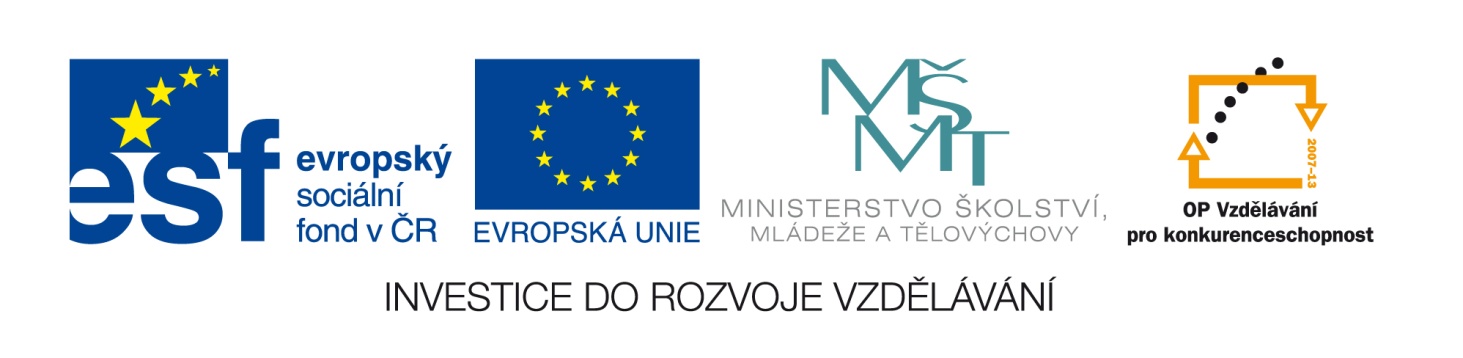 Označení materiálu: VY_32_INOVACE_KASPE_ANGLICTINA2_11
Název materiálu: Budoucí čas prostý	
Tematická oblast: Angličtina 2. ročník – strojírenské obory 
Anotace: Budoucí čas prostý je jedním z běžně používaných časů v angličtině. Prezentace slouží k jeho výkladu. Cílem práce je vytvořit podpůrný materiál pro výuku studentů tříletých učebních oborů.	
Očekávaný výstup: Žák dovede vytvořit budoucí čas prostý, dovede vytvořit  otázku a zápor. Je schopen ho správně používat.
Klíčová slova: budoucí čas prostý, otázka, zápor		
Metodika: Zpracovaný materiál slouží k výkladu budoucího času prostého. Prezentace může být rozeslána žákům elektronicky nebo ji lze prezentovat elektronicky ve výuce.
Obor: tříleté učební obory			
Ročník: 2.		
Autor:  Ing. Petr Kašpar
Zpracováno dne:  13. 4. 2013
 

Prohlašuji, že při tvorbě výukového materiálu jsem respektoval(a) všeobecně užívané právní a morální zvyklosti, autorská a jiná práva třetích osob, zejména práva duševního vlastnictví (např. práva k obchodní firmě, autorská práva k software, k filmovým, hudebním a fotografickým dílům nebo práva k ochranným známkám) dle zákona 121/2000 Sb. (autorský zákon). Nesu veškerou právní odpovědnost za obsah a původ  svého díla.
Budoucí čas prostý
Budoucí čas prostý - užití
Budoucím časem vyjadřujeme:
	1) momentální rozhodnutí
	2) předpověď založenou na zkušenostech, 	úsudku, 
	3) sliby, hrozby
Budoucí čas prostý - tvoření
Budoucí čas se tvoří pomocným slovesem „will“ a infinitivu významového slovesa bez „to“.
	Např.:
	She will come tomorrow. – Ona přijde zítra.
	We will visit our friends. – Navštívíme naše přátele.
Budoucí čas prostý - časování
Jednotné číslo:
	1) I will play. – Já budu hrát.
	2) You will play. - Ty budeš hrát.
	3) He will play. – On bude hrát.
		She will play. – Ona bude hrát.
		It will play. – To (ono) bude hrát.
Budoucí čas prostý - časování
Množné číslo:
	1) We will play. – My budeme hrát.
	2) You will play. – Vy budete hrát.
	3) They will play. – Oni budou hrát.
Budoucí čas prostý - otázka
Otázka se tvoří přehozením pomocného slovesa „will“ a podmětu.
	Např.:
	Will she come tomorrow? – Přijde ona zítra?
	Will you read a book? – Budete číst knihu?
Budoucí čas prostý - zápor
Zápor se tvoří přidáním „not“ za pomocné sloveso „will“.
	Např.:
	I will not help you. – Já ti nebudu pomáhat.
	He will not watch TV. – On se nebude dívat na televizi.
Budoucí čas prostý – stažené tvary
Pomocné sloveso „will“ lze stáhnout s osobním zájmenem:
	I‘ll learn.
	You‘ll learn.
	He‘ll learn.
	She‘ll learn.
	It‘ll learn.
	We‘ll learn.
	You‘ll learn.
	They‘ll learn.
Budoucí čas prostý – stažené tvary
V záporu lze stáhnout pomocné sloveso „will“ a zápor „not“:
	
	will + not = won‘t
Budoucí čas prostý – krátké odpovědi
Při krátkých odpovědích používáme pomocné sloveso „will“.
	Např.:
	Will you cook? – Budeš vařit?
	Yes, I will. – Ano, budu.
	No, I won‘t. – Ne nebudu.
	Will he tidy his room? – Bude uklízet svůj pokoj?
	Yes, he will. – Ano, bude.
	No, he won‘t. – Ne, nebude.